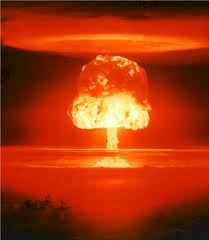 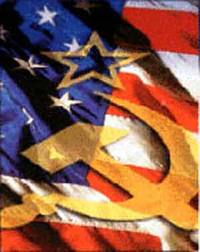 The Cold War
Outcome: Why a Cold War?
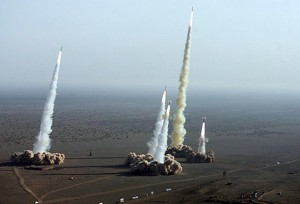 Why a cold war?
Setting the stage: During and After WWII	
The U.S. and Soviet Union were allies during WWII
Both counties spied on each other during WWII 
Both wanted to share as little as possible in the victory over the axis powers
Communism was spreading
 Stalin took over Eastern Europe ---> The Iron Curtain
 Mao Zedong created the People’s Republic of China in 1949
North Korea
Vietnam
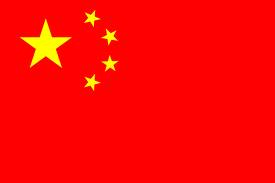 The Iron curtain
Why a cold war?
Five W’s & How:
What was it and who fought it?
Hostility between post-WWII superpowers: 
       The U.S. (Free World) versus USSR (Communist World)
Would last about 45 years
Neither country directly fought one another
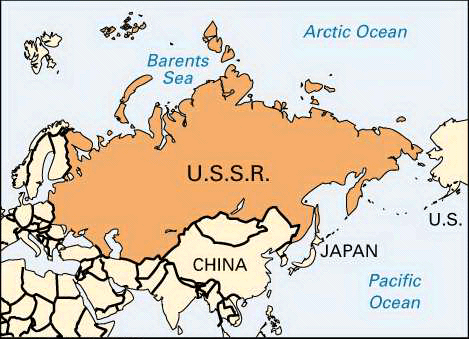 Why a cold war?
Where was it fought?
Wherever Communism threatened globally
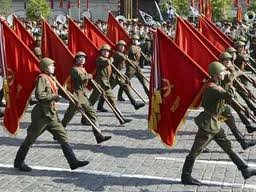 Why a cold war?
How was it fought?
 Arms Race (each side built up huge nuclear arsenals)
1949 – USSR achieved an Atomic Explosion
Technology on both sides led to advanced:
Destructive power
 Numbers of weapons (Mutually Assured Destruction)
Methods of delivery
Goal: Maintain the “balance of power” or if possible, gain the advantage
Why a cold war?
Space Race (1957-1969)
Launching satellites (sputnik 1957; Soviet victory)
Race to the moon (U.S. victory)
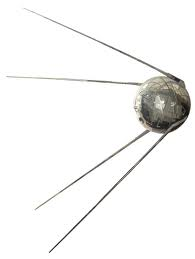 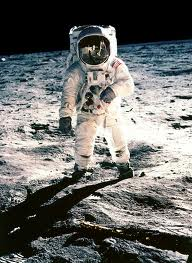 Why a cold war?
Sports and Movies
 Olympic Games served as a Cold War battlefield
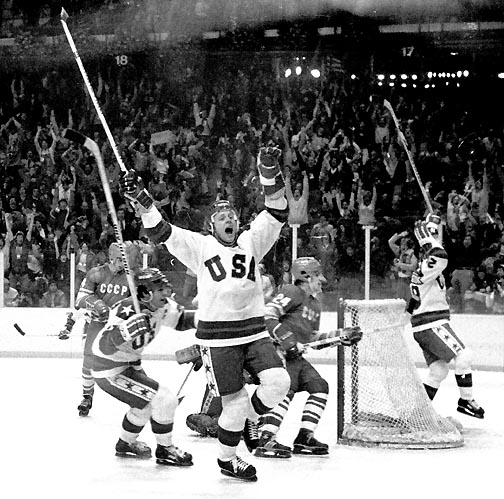 1980 Winter olympics
US team coached by Herb Brooks
Soviet Union won the gold medal in hockey in 1956, 1964, 1968, 1972, & 1976
US team was made up of college amateurs 
US won semi-final game
US would go on to win gold
Seen as more than a hockey game
Considered greatest sports moment in history (for US)
Why a cold war?
Sports and Movies
 Olympic Games served as a Cold War battlefield
Stereotypes: 
We portrayed the Soviets as cold & ruthless
They portrayed Americans as spoiled & undisciplined
                   Goal: To prove physical superiority

A Race for World Influence
       Goal: To outnumber the opponent (U.S. Goal = Containment)
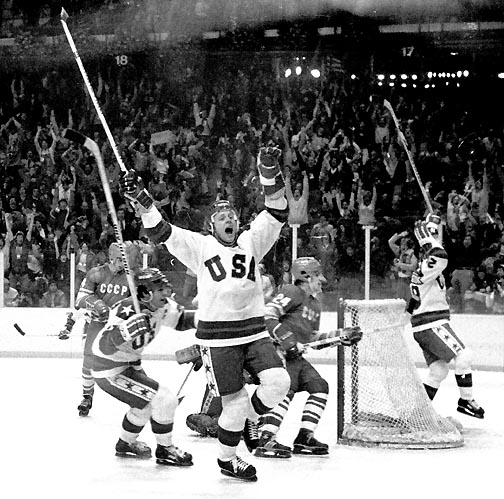 Why a cold war?
Why did the U.S. win the Cold War?
In the long run, USSR’s weaker Communist system could not keep up the race; economic collapse
 Mikhail Gorbachev was elected in USSR in 1985           (introduced democratic reforms) 
Soviet Union collapsed in 1991
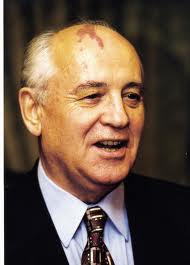